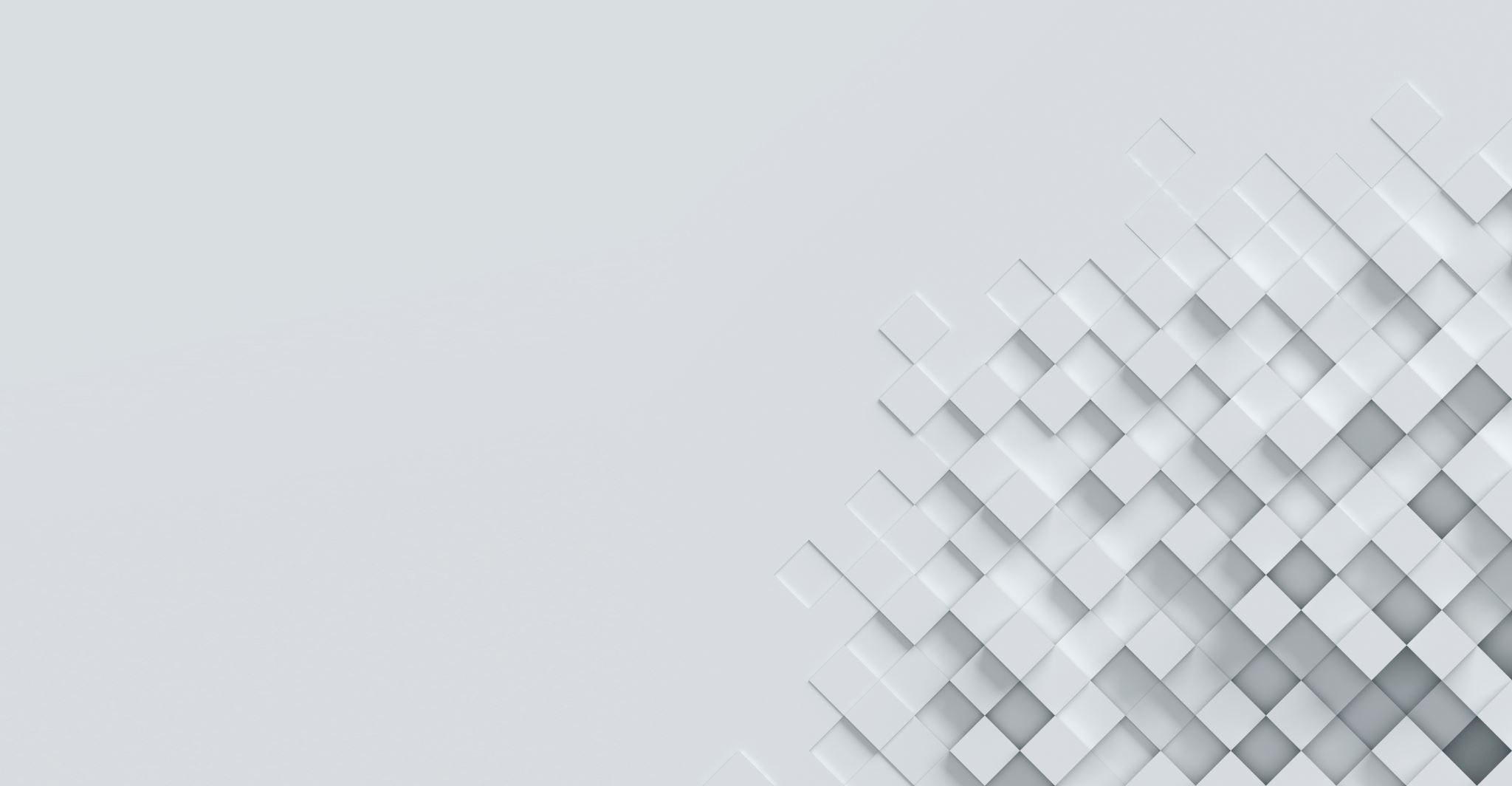 Julija IvanovaitėVirtuoziškumas postminimalizme: koncertai smuikui
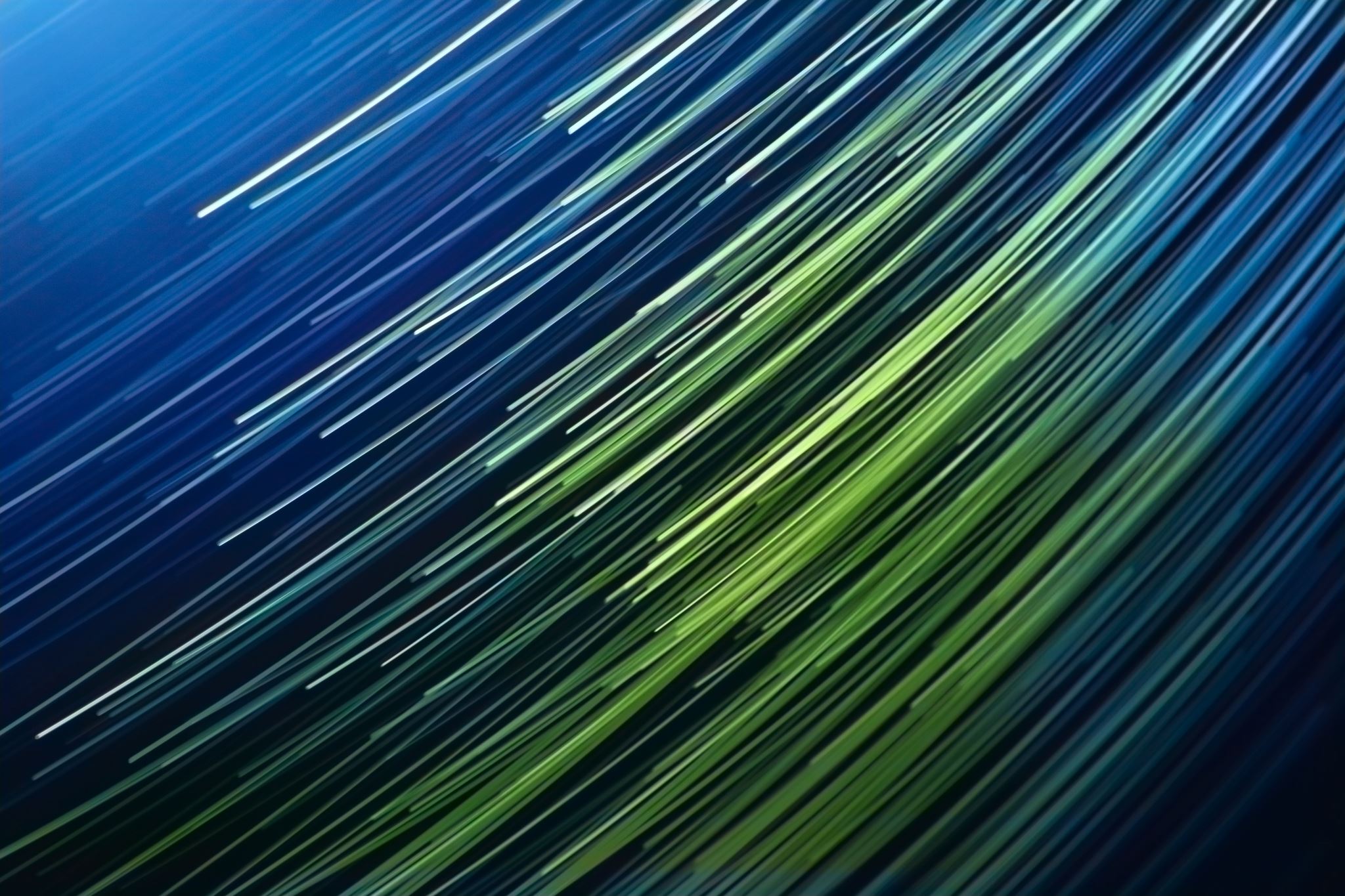 Tyrimo metodai
DARBO PLANAS 

ĮVADAS 
1. SMUIKO KONCERTAS POSTMINIMALIZMO KONTEKSTUOSE 
	1.1. Postminimalizmo diskursas muzikoje 
		1.1.1.  Minimalizmo estetika ir komponavimo nuostatos  
		1.1.2.  Postminimalizmo muzikos stiliaus bruožai 
		1.1.3.  Minimalizmas versus postminimalizmas 
	1.2. Smuiko koncerto žanro apraiškos postminimalistų kūryboje 
		1.2.1.  Koncerto žanrinė ir struktūrinė paradigma  
		1.2.2.  Postminimalistinis koncertas 
2. VIRTUOZIŠKUMAS POSTMINIMALISTINĖJE MUZIKOJE SMUIKUI: DEFINICIJA IR SKLAIDA 
	2.1. Virtuoziškų smuiko technikų tipologija 
	2.2. XXI a. smuikininkų ir kompozitorių požiūris į šiuolaikinį virtuoziškumą
3. POSTMINIMALISTINIŲKONCERTŲ SMUIKUI INTERPRETACINĖ ANALIZĖ
	3.1. Postminimalistiniai koncertai smuikui: interpretacinė analizė
	3.2. G. Gelgoto Koncertas smuikui Nr. 2: atvejo analizė
		3.2.1.  Prekompozicijos etapas 
		3.2.2.  Koncerto kompleksinė analizė
		3.2.3.  Interpretacijos meninis tyrimas 
IŠVADOS
LITERATŪROS SĄRAŠAS
PRIEDAI
1. SMUIKO KONCERTAS POSTMINIMALIZMO KONTEKSTUOSE 
	1.1. Postminimalizmo diskursas muzikoje 
		1.1.1.  Minimalizmo estetika ir komponavimo nuostatos  
		1.1.2.  Postminimalizmo muzikos stiliaus bruožai 
		1.1.3.  Minimalizmas versus postminimalizmas 
	1.2. Smuiko koncerto žanro apraiškos postminimalistų kūryboje 
		1.2.1.  Koncerto žanrinė ir struktūrinė paradigma  
		1.2.2.  Postminimalistinis koncertas
2. VIRTUOZIŠKUMAS POSTMINIMALISTINĖJE MUZIKOJE SMUIKUI: DEFINICIJA IR SKLAIDA 
	2.1. Virtuoziškų smuiko technikų tipologija 
	2.2. XXI a. smuikininkų ir kompozitorių požiūris į šiuolaikinį virtuoziškumą
3. POSTMINIMALISTINIŲ KONCERTŲ SMUIKUI INTERPRETACINĖ ANALIZĖ
	3.1. Postminimalistiniai koncertai smuikui: interpretacinė analizė
	3.2. G. Gelgoto Koncertas smuikui Nr. 2: atvejo analizė
		3.2.1.  Prekompozicijos etapas 
		3.2.2.  Koncerto kompleksinė analizė
		3.2.3.  Interpretacijos meninis tyrimas
MENINĖ DALIS:
empirinis tyrimas

 Koncertų smuikui atlikimas
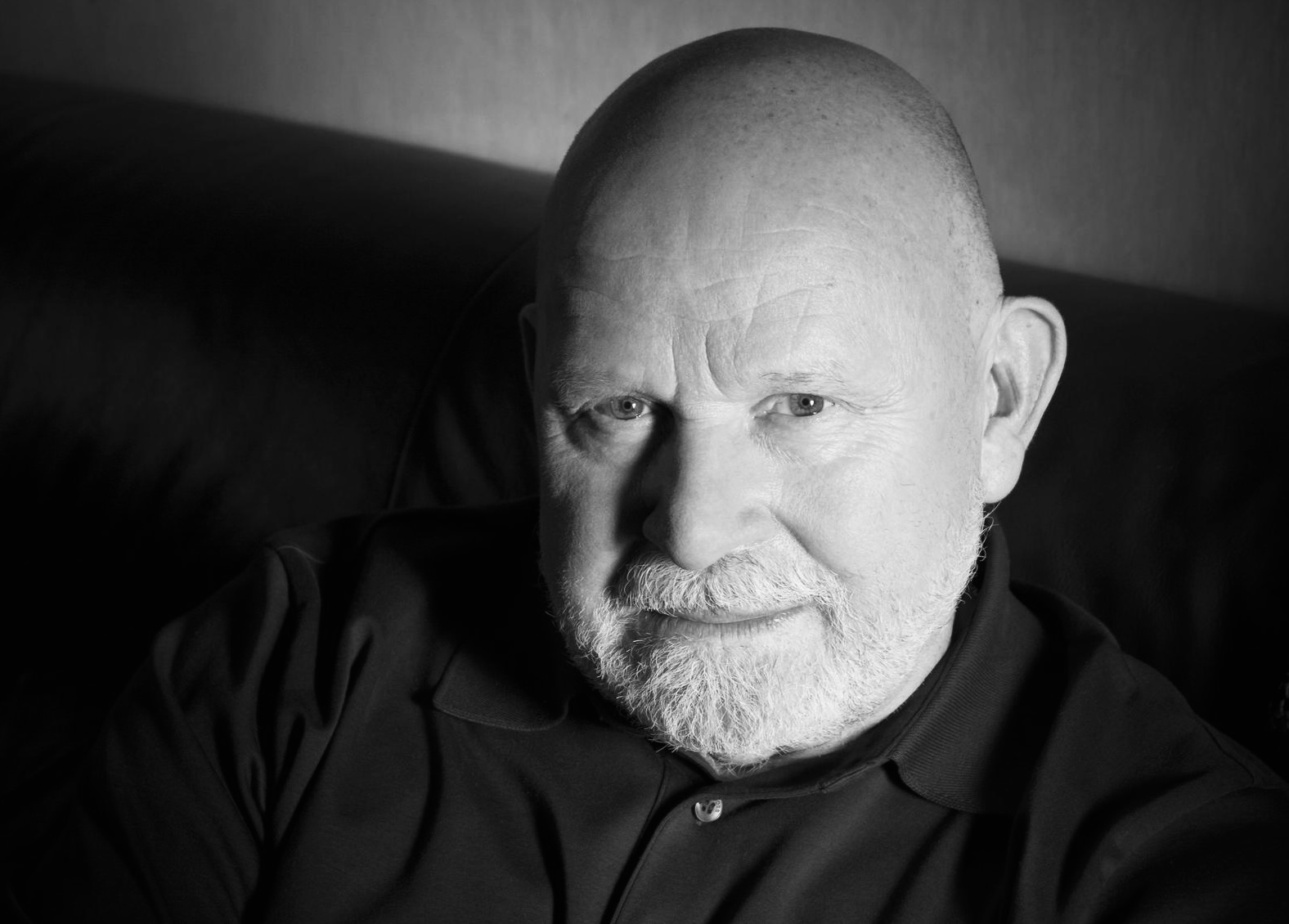 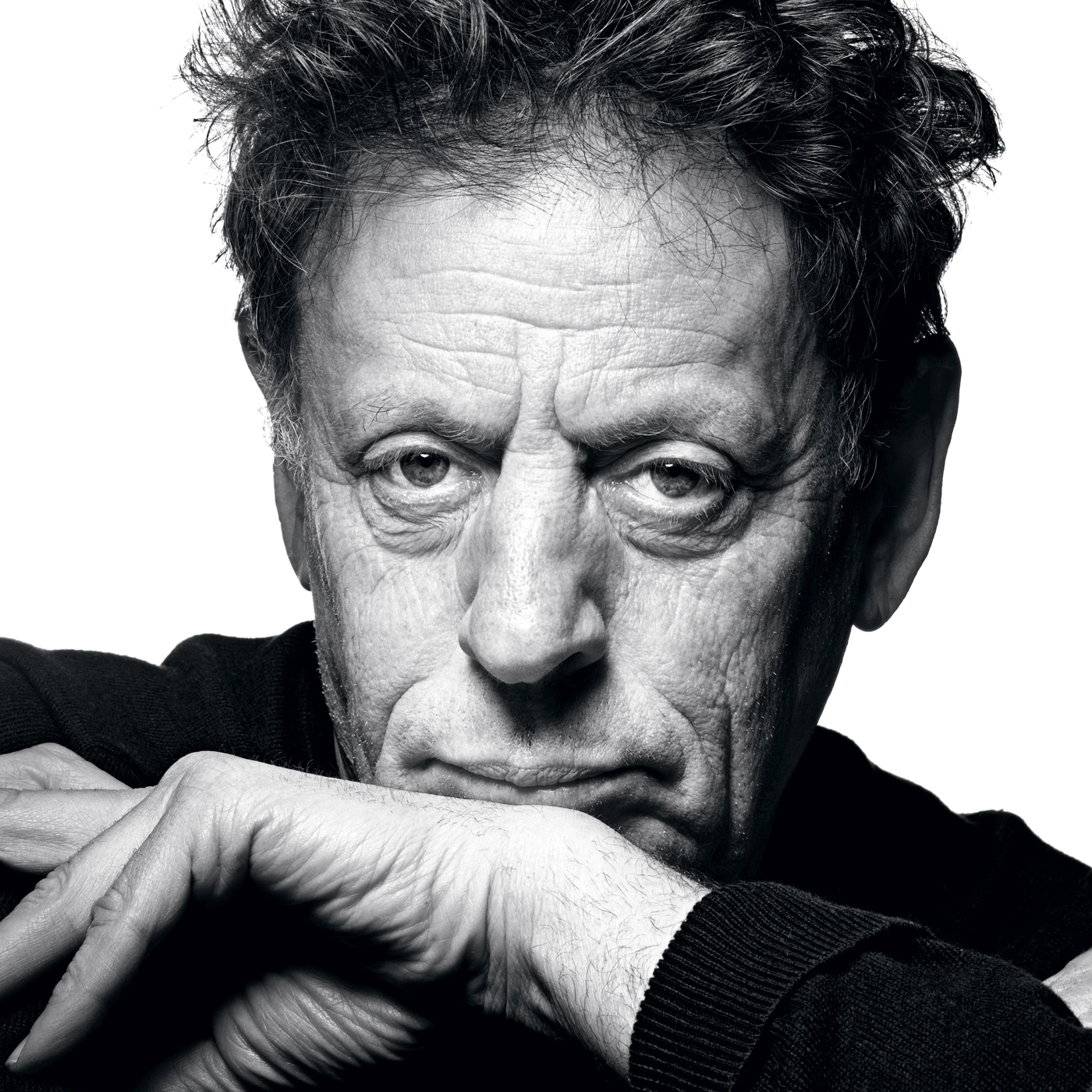 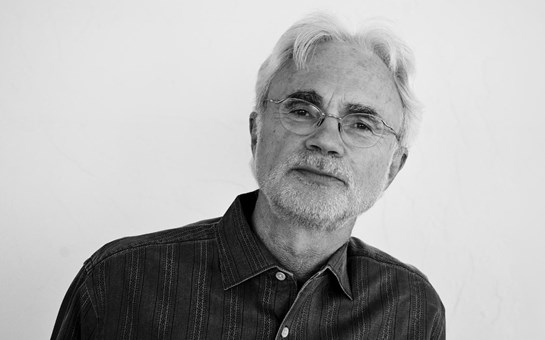 Peteris Vasks
Philip Glass
John Adams